Java Review  CMSE419
Java
Java is an object-oriented language, with a syntax similar to C
Structured around objects and methods
A method is an action or something you do with the object

Avoid those overly complicated features of C++:
Operator overloading, pointer, templates, friend class, etc.
Java
Interpreter
Just in Time
Compiler
How it works…!
Compile-time
Run-time
Class Loader
Java Class
Libraries
Java
Source
(.java)
Java
Bytecodes
move locally
or through
network
Java
Compiler
Java
Virtual
machine
Runtime System
Java
Bytecode
(.class )
Operating System
Hardware
Getting and using java
JDK freely download from https://www.oracle.com/java/technologies/javase-downloads.html

All text editors support java
Vi/vim, emacs, notepad, wordpad
Just save to .java file

Eclipse IDE
Eclipse
http://www.eclipse.org
Compile and run an application
Write java class HolaWorld containing a main()  method and save in file ”HolaWorld.java” 
The file name MUST be the same as class name

Compile with: javac HolaWorld.java

Creates compiled .class file: HolaWorld.class

Run the program: java HolaWorld
Notice: use the class name directly, no .class!
Hola World!
File name: HolaWorld.java
/* Our first Java program – HolaWorld.java */

public class HolaWorld {
	//main()
	public static void main ( String[] args ) {
		System.out.println( ”Hola world!" );
	} 
}
Command line arguments
Standard output, print with new line
HolaWorld in Eclipse – create a new project
File > New > Java Project 
Project Name : HolaWorld
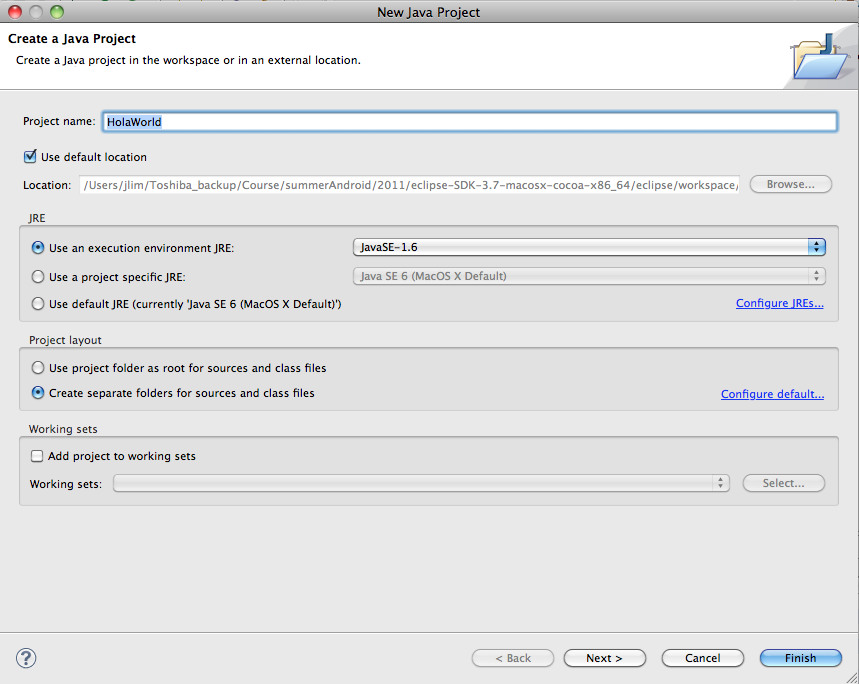 HolaWorld in Eclipse – add a new class
File > New > Class
source folder : HolaWorld/src
Package : ucab.test
Name : HolaWorld
check "public static void main (String[] args)
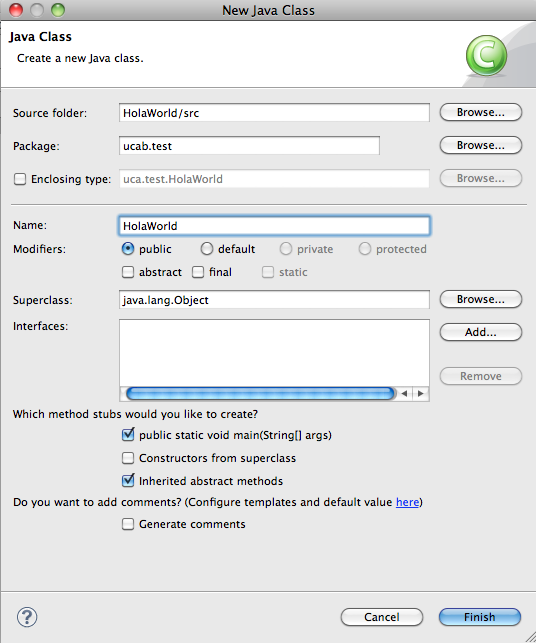 HolaWorld in Eclipse – write your code
Add your code  
     System.out.println(“Hola world!”);
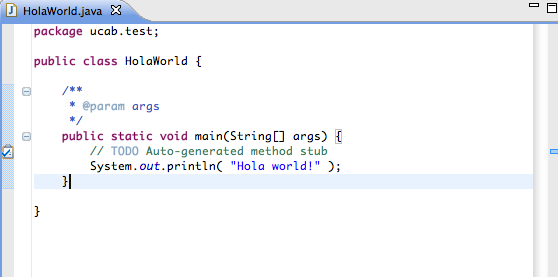 HolaWorld in Eclipse – run your program
Run > Run As > Java Application
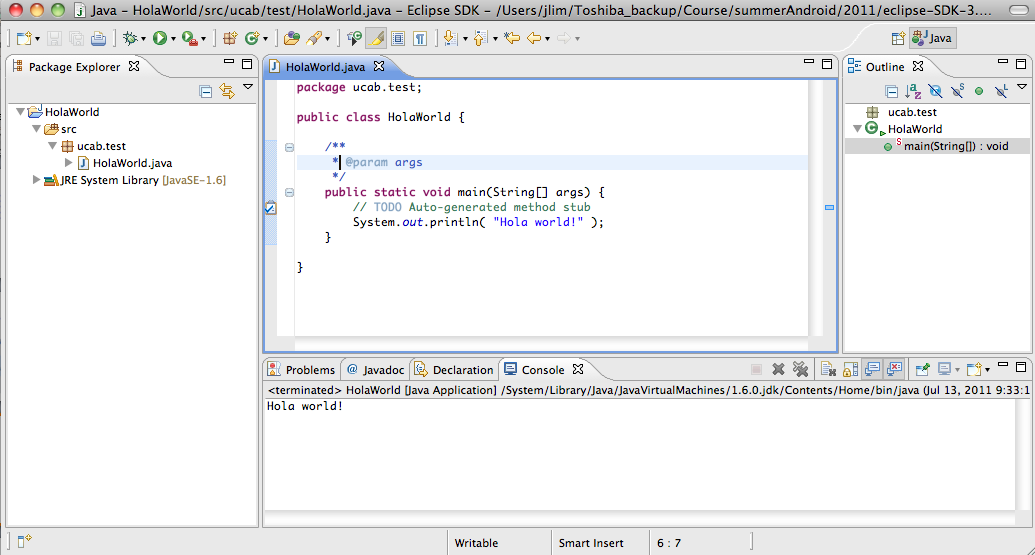 Object-Oriented
Java supports OOP
Polymorphism
Inheritance
Encapsulation

Java programs contain nothing but definitions and instantiations of classes
Everything is encapsulated in a class!
The three principles of OOP
Encapsulation
Objects hide their functions (methods) and data (instance variables)


Inheritance
Each subclass inherits all variables of its superclass


Polymorphism
Interface same despite different data types
car
Super class
auto-
matic
manual
Subclasses
draw()
draw()
About class
Fundamental unit of Java program
All java programs are classes
A class is a template or blueprint for objects
A class describes a set of objects that have identical characteristics (data elements) and behaviors (methods).
Existing classes provided by JRE
User defined classes
Each class defines a set of fields (variables), methods or other classes
What is an object?
An object is an instance of a class

An object has state, behavior and identity
Internal variable: store state
Method: produce behavior
Unique address in memory: identity
What does it mean to create an object?
An object is a chunk of memory:
holds field values
holds an associated object type 

All objects of the same type share code
they all have same object type, but can have different field values.
class: keyword
import …… 
class ClassName{ 
	/* class body goes here */ 
}
Class Person: definition
class Person {
     String name;
     int height; //in inches
     int weight; //in pounds
     public void printInfo(){
	System.out.println(name+" with height="+height+", weight="+weight);
     }
}
Variables
Method
Class Person: usage
Person john;	  //declaration
john = new Person();//create an object of Person
john.name= “John Kim”;//access its field
Person sam = new Person();
sam.name=“Sam George”;
john.printInfo();     // call method 
sam.printInfo();
Class Person: reference
Name: John Kim
height: 0
weight: 0
john
Name: Sam George
height: 0
weight: 0
sam
References
Objects allocated in memory
Reference
Person john;
//only created the reference, not an object. It points to nothing now (null).
john = new Person();
//create the object (allocate storage in memory), and john is initialized.
john.name=“John”;
//access the object through the reference
Primitive types
Reference vs. primitive
Java handle objects and arrays always by reference.
classes and arrays are known as reference types.
Class and array are composite type, don’t have standard size

Java always handle values of the primitive types directly
Primitive types have standard size, can be stored in a fixed amount of memory

Because of how the primitive types and objects are handles, they behave different in two areas: 

copy value and compare for equality
Copy
Primitive types get copied directly by =
   int x= 10; int y=x;
Objects and arrays just copy the reference, still only one copy of the object existing.
Name: John
height: 0
weight: 0
john
Person john = new Person();
john.name=”John";
Person x=john;
x.name="Sam"; 
System.out.println(john.name);  // print Sam!
x
Scoping: in a class
public class VisibilityDemo {
     private int classVar1;
     private int classVar2;
     public int method1(int x) {
          int local = 0;
          for (int i = 0; i < x; i++){
               local += i;
          }
          return local;
     }

     public void method2 ( int x) {
         classVar1 = x + 10;
         classVar2 = method1(classVar1);
     }
}
The red identifiers denote class varialbes and methods.  They have visibility anywhere inside the outermost pair of  red curly brackets
The blue identifiers are local to a single block (identified by blue brackets).  They are not visible to anything outside of their block, but are visible inside blocks nested inside of the blue bracketed block.
The gray identifiers are found inside the for-loop.  The gray variable i is visible only inside the loop.
Parameters  are denoted by green.  They are visible everywhere inside the method in which they appear, but only in that method
Access control
Access to packages
Java offers no control mechanisms for packages. 
If you can find and read the package you can access it

Access to classes
All top level classes in package P are accessible anywhere in P
All public top-level classes in P are accessible anywhere

Access to class members (in class C in package P)
Public: accessible anywhere C is accessible
Protected: accessible in P and to any of C’s subclasses
Private: only accessible within class C
Package: only accessible in P (the default)
Scoping: visibility between classes
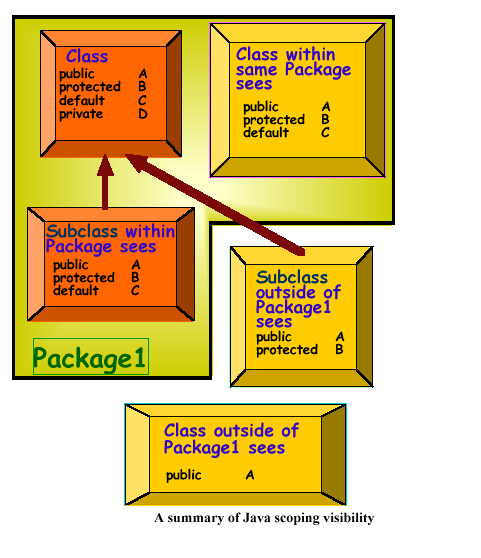 The static keyword
Java methods and variables can be declared static
These exist independent of any object
This means that a Class’s 
static methods can be called even if no objects of that class have been created and
static data is “shared” by all instances (i.e., one value per class instead of one per instance
class StaticTest {static int i = 47;}
StaticTest st1 = new StaticTest();
StaticTest st2 = new StaticTest();
// st1.i == st2.i == 47
StaticTest.i++;    // or st1.i++ or st2.i++
// st1.i == st2.i == 48
The boolean Type
The boolean type represents truth values. This type has only two possible values, representing the two boolean states: on or off, yes or no, true or false. Java reserves the words true and false to represent these two boolean values.
C and C++ programmers should note that Java is quite strict about its boolean type: boolean values can never be converted to or from other data types. In particular, a boolean is not an integral type, and integer values cannot be used in place of a boolean. In other words, you cannot take shortcuts such as the following in Java:

if (0) {
 	while(i) { }
 }
Instead, Java forces you to write cleaner code by explicitly stating the comparisons you want:

if (0 != null) { 
                    while(i != 0) { } 
}
28
Declaring Variables
dataType identifier [ = Expression]:
Example variable declarations and initializations:

int x;         // Declare x to be an
                   // integer variable;
double radius; // Declare radius to
                          // be a double variable;
char a;        // Declare a to be a
                      // character variable;
29
Declaring and Initializingin One Step
int x = 1;
double d = 1.4;
float f = 1.4;
int x;     x=5;

boolean b = true;

String x = “how are you?”;
30
Variable (name, value, data type, size)
Content may change during program execution.
Must be declared before it can be used.
May not be automatically initialized. 
If new value is assigned, old one is destroyed.
Value can only be changed by an assignment statement or an input (read) statement.

Example
double amountDue;
int    counter;
char   ch;
int    x, y;
31
Character Type - char
A char variable holds a single character.
A char constant is surrounded by single quotes.
Example char constants:
'B', '1', ':'
Example code fragment:
char first, middle, last;
first = 'J';
middle = 'S';
last = 'D';
System.out.println("Hello, " + first + middle +
  last + '!');
What does this code fragment print?
32
Escape Sequences
Escape sequences are char constants for hard-to-print characters such as the enter character and the tab character.
An escape sequence is comprised of a backslash (\) and another character.
Common escape sequences:
\n	newline – go to first column in next line
\t	move the cursor to the next tab stop
\\	print a backslash
\"	print a double quote
\'	print a single quote

Provide a one-line print statement that prints these tabbed column headings followed by two blank lines:
     ID    NAME
Note that you can embed escape sequences inside strings the same way that you would embed any characters inside a string. For example, provide an improved one-line print statement for the above heading.
33
Assignments Between Different Types
Assigning an integer value into a floating-point variable works just fine. Note this example:
double bankAccountBalance = 1000;
On the other hand, assigning a floating-point value into an integer variable is like putting a large object into a small box. By default, that's illegal.  For example, this generates a compilation error:
int temperature = 26.7;
This statement also generates a compilation error:
int count = 0.0;
Named constant 
Cannot be changed during program execution.
Declared by using the reserved word final.
Initialized when it is declared.

Example
final double CENTIMETERS_PER_INCH = 2.54;
final int NO_OF_STUDENTS = 20;
final char BLANK = ' ';
final double PAY_RATE = 15.75;
35
Constants
final datatype CONSTANTNAME = VALUE;   

final double PI = 3.14159; 
final int SIZE = 3;
36
Reference data types
we manipulate these objects by implicitly handling
	their memory address, or reference
	 a variable which is declared as being a certain object
	    actually contains the address of this object
	 = abuse of notation, formally wrong but very useful !
	BUT the value of this address is never directly accessible to us and we cannot know the size of the object
	 unlike C, no pointer arithmetic, no sizeof  no more memory errors!

data handled by reference: object (instance of a class) , array , string
	strings are instances of class String
	 treated in a dedicated way

if a variable which is declared as an object (or array, string) does not actually refer to any object (or array, string), then its value is null

ALL data handled by reference -even arrays- are allocated in the dynamic memory and not in the stack of function calls as local variables.
37
Object and Reference Variables
int x;                     //Line 1
String str;                //Line 2 
x = 45;                    //Line 3
str = "Java Programming";  //Line 4
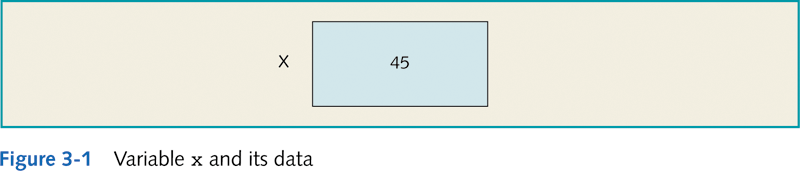 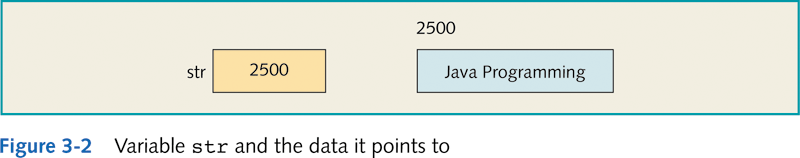 38
String Basics
Example code for basic string manipulations:
String s1;
String s2 = "and I say hello";
s1 = "goodbye";
s1 = "You say " + s1;
s1 += ", " + s2 + '.';
System.out.println(s1);
Trace the above code.
declaration
initialization
assignment
concatenation, then assignment
concatenation, then compound assignment
39
String Methods
String's charAt method:
Returns the character in the given string at the specified position.
The positions of the characters within a string are numbered starting with position zero.
What's the output from this example code?
String animal = "cow";
System.out.println("Last character: " + animal.charAt(2));
To use a method, include the reference variable, dot, method name, parentheses, and argument(s).
40
String Methods
To compare strings for equality, use the equals method. Use equalsIgnoreCase for case-insensitive equality.
Trace this program:
public class Test
{
  public static void main(String[] args)
  {
    String animal1 = "Horse";
    String animal2 = "Fly";
    String newCreature;
    newCreature = animal1 + animal2;

    System.out.println(newCreature.equals("HorseFly"));
    System.out.println(newCreature.equals("horsefly"));
    System.out.println(newCreature.equalsIgnoreCase("horsefly"));
  } // end main
} // end class Test
41
Object and Reference Variables
Primitive type variables directly store data into their memory space. 
Reference variables store the address of the object containing the data. 
An object is an instance of a class and the operator new is used to instantiate an object.
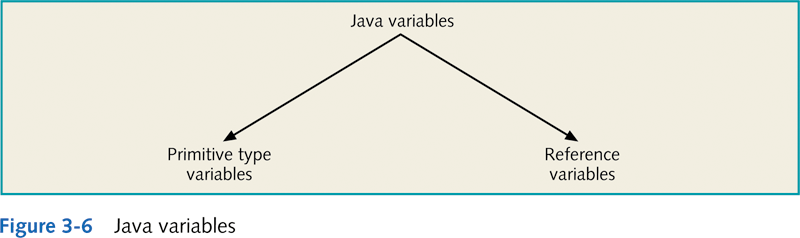 42
garbage collection:
the JVM automatically detects when an object is no longer referenced by any variable
 the JVM deallocates the place occupied in memory by this object

 the programmer is no longer in charge of deallocation (no more free)
43
stack of local variables
dynamic memory
object no longer referenced
free space
garbage collecting
free space
free space
null
free space
free space
null
free space
free space
44
Order of Precedence
*   /		%	(same precedence)
+		-		(same precedence)

Operators in 1 have a higher precedence than operators in 2.
When operators have the same level of precedence, operations are performed from left to right.
45
Expressions
Integral expressions
Floating-point or decimal expressions
Mixed expressions
46
Integral Expressions
All operands are integers.
Examples:
2 + 3 * 5
3 + x – y / 7
x + 2 * (y – z) + 18
Floating-Point Expressions
All operands are floating-point numbers.
Examples:
	12.8 * 17.5 – 34.50
	x * 10.5 + y - 16.2
48
Mixed Expressions
Operands of different types.
Examples:
	2 + 3.5
	6 / 4 + 3.9
Integer operands yield an integer result; floating-point numbers yield floating-point results.
If both types of operands are present, the result is a floating-point number.
Precedence rules are followed.
49
Type Conversion (Casting)
Used to avoid implicit type coercion.
Syntax:
	(dataTypeName) expression
Expression evaluated first, then type converted to: dataTypeName
Examples:
(int)(7.9 + 6.7) = 14
(int)(7.9) + (int)(6.7) = 13
50
boolean expression:
formula whose result is a boolean (true or false)
= must be used for all tests of conditional statements!
 operators:
==    ,   !=    
on arithmetic expressions or references of objects

<    ,   <=    ,   >   ,   >=    
on arithmetic expressions

!   ,   &&   ,   | |   
on boolean expressions
51
The Assignment Statement

variable = expression;

Example

int i, j; 
double sale;
char first;
String str;

i = 4;
j = 4 * 5 - 11;
sale = 0.02 * 1000;
first = 'D';
str = "It is a sunny day.";
52
comment:
     //  rest of line
or   /* . . . . . */             (cannot be nested)

declaration :
       type variable;
or   type variable1, … variablen;
at any place in the code, unlike in C (where declarations must be the first statements of a block)
53
assignment:
      variable = expression;
or    variable operator expression;
with  operator  being  +=   ,   -=   ,  *=   ,   /=    ,  %=
or    variable++;
or    variable--;  

declaration - assignment:
       type variable = expression;
or    type variable1 , variable2 = expression , variable3;
54
Control Structures
Three methods of processing a program:
In sequence
Branching
Looping
Branch: Altering the flow of program execution by making a selection or choice.
Loop: Altering the flow of program execution by repeating statements.
55
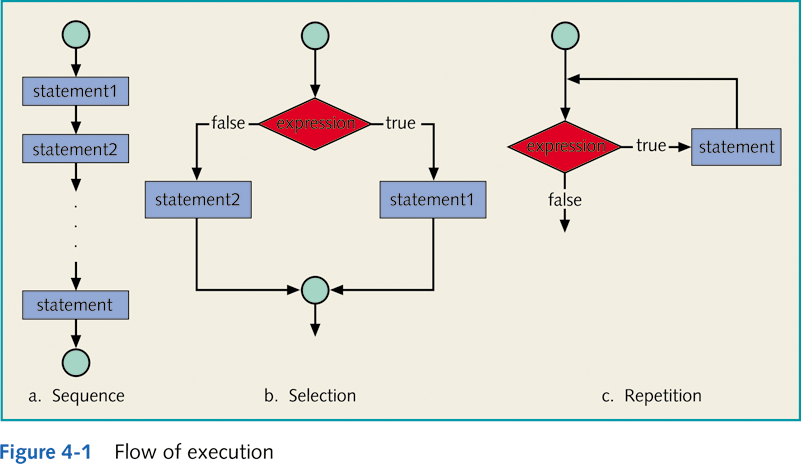 56
Relational Operators
Relational operator:
Allows you to make comparisons in a program.
Binary operator.
Condition is represented by a logical expression in Java.
Logical expression: An expression that has a value of either true or false.
57
conditional constructs:
if (boolean) statement;
if (boolean)  { block of statements }
if (boolean)  . . . . .  else  . . . . .
int x;  ....  if (x)  . . . . . and    if (1)  . . . . .    are not allowed !
Example

if (hours > 40.0)
   wages = 40.0 * rate +1.5 * rate * (hours - 40.0); 
   else
   wages = hours * rate;
59
Compound (Block of) Statements
Syntax:
	{
		statement1
		statement2
			.
			.
			.
		statementn
  }
60
Compound (Block of) Statements
if (age > 18)
{
    System.out.println("Eligible to vote.");
    System.out.println("No longer a minor.");
} 
else
{
    System.out.println("Not eligible to vote.");
    System.out.println("Still a minor.");
}
61
The Ternary Operator   ? :
The conditional if:
if (n1 > n2)
		max = n1;
else
		max = n2;

Can be expressed using the ternary operator:
max = (n1 > n2) ? n1 : n2

This gives an identical action to the usual conditional if.
62
Multiway if-else Statement
if (Boolean_Expression)
   Statement_1
else if (Boolean_Expression)
   Statement_2
           
else if (Boolean_Expression_n)
   Statement_n
else
  Statement_For_All_Other_Possibilities
. . .
63
Multiway if-else Statement
Consider the following:
(a < b < c) ?
true
(b < c) ?
(a < c < b) ?
false
true
false
true
(a < c) ?
(c < a < b) ?
(a < b) ?
false
(b < a < c ) ?
true
(b < c < a) ?
false
true
(a < c) ?
false
(b < c) ?
(c < b < a) ?
64
Multiway if-else Statement
The compiler always matches the else to the latest unmatched if:
If (a<b)
	   if (b<c) System.out.println(“a<b<c”);
	   else
		   if (a<c) System.out.println(“a<c<b”);
		   else System.out.println(“c<a<b”);
else 
	  if (a<c) System.out.println(“b<a<c”);
      else 
	     if (b<c) System.out.println(“b<c<a”);
         else  System.out.println(“c<b<a”);
65
switch
switch according to the value
 of an expression of type byte, char, short, int or long :
 switch (expression)
 {
     case value1 :  . . . . .  break;
     . . . . . . . . . .
     case valuen :  . . . . .  break;
     default:         . . . . .  break;
 }
66
The switch Statement
Note, each branch statement in a switch statement starts with the reserved word 
		case, 
		     followed by a constant called a case label, 	 	 then a sequence of statements

Each case label must be of the same type as the controlling expression

Case labels need not be listed in order or span a complete interval, but each one may appear only once

Each sequence of statements may be followed by a break statement ( break;)
67
The switch Statement
Note
When the computer executes the statements after a case label, it continues until a break statement is reached
If the break statement is omitted, then after executing the code for one case, the computer will go on to execute the code for the next case
If the break statement is omitted inadvertently, the compiler will not issue an error message

There can also be a section labeled default:
The default section is optional, and is usually last
Even if the case labels cover all possible outcomes in a given switch statement,  it is still a good practice to include a default section
It can be used to output an error message
68
Flow of Control  
		(loops)
69
Loops
Loops in Java are used to repeat the action of a section of code.

Java has three types of loop statements:  the:		while, 
			do-while, 
			for.

The code that is repeated in a loop is called the body of the loop

Each repetition of the loop body is called an iteration of the loop
70
The for Statement
for (Initializing; Boolean_Expression; Update)
   {code to be repeated}

Usually, the total number of repeats are known.

The first expression tells how the control variable or variables are initialized or declared and initialized before the first iteration

The second expression determines when the loop should end, based on the evaluation of a Boolean expression before each iteration

The third expression tells how the control variable or variables are updated after each iteration of the loop body
71
The for Statement Syntax
for (Initializing; Boolean_Expression; Update)
  	 {code to be repeated}

The Body may consist of a single statement or a list of statements enclosed in a pair of brackets ({ })

Note that the three control expressions are separated by two semicolons

Note that there is no semicolon after the closing parenthesis at the beginning of the loop
72
The Comma in for Statements
A for loop can contain multiple initialization actions separated with commas
eg 
	imax=6;
	jmin =6;
	for(i=1, j=10; (i<imax) && (j>jmin); i=i+1,j=j-1)
    		{code to be repeated} 


A for loop can contain multiple update actions, separated with commas

However, a for loop can contain only one Boolean expression to test for ending the loop
73
for (i = 0 ; i < n ; i++)  . . . . .
 initialize two loop variables:
    for (i = 0 , j = 0 ; i < n ; i++ , j++)  . . . . .

 declare and initialize the loop variable:
    for (int i = 0 ; i < n ; i++)  . . . . .

 declare and initialize two loop variables:
     for (int i = 0 , j = 0 ; i < n ; i++ , j++)  . . . . .

 note: we cannot mix multiple initializations
with multiple declarations(-initializations)
 get out of the nearest enclosing loop construct:    break;
continue to the next iteration:    continue;
 example:
 
for (int i = 0 , j = 6 ; i < j ; i++ , j--)
 {
     System.out.println(“ i=” + i + “   j=” + j);
     if (i + 2 == j) break;
 }
 	    i=0   j=6
	    i=1   j=5
	    i=2   j=4
74
Example for-loop to produces an average
import java.util.Scanner;
public class summation  {
     public static void main(String[ ] args)
     {
        int sum=0, n, nextTerm;
        double average;
        Scanner keyboard = new Scanner(System.in);
        System.out.println("How many numbers do you wish to average? ");
        n = keyboard.nextInt( );

        for( int j = 1; j <= n; j = j + 1 ) // Repeat n times
         {
          System.out.println("Enter number: ");
          nextTerm = keyboard.nextInt( );
          sum = sum + nextTerm;
          }
        average = sum / (double) n;
        System.out.print( "Average of " + n + " numbers is " + average );
     }
}
75
loop constructs:
while (boolean) statement;
while (boolean)  { block of statements }
do  . . . . .  while (boolean);
 example:
 
double x = 0.0;
while (x < 4.0)  { System.out.println(“x=” + x); 
			  x += 1.0; }
	    x=0.0
	    x=1.0
	    x=2.0
	    x=3.0
int x; 
 . . . . .  while (x)  . . . . .
and    while (1)  . . . . .    are not allowed !
76
Input and Output
Input – the Scanner Class
Sun provides a pre-written class named Scanner, which allows you to get input from a user.
To tell the compiler you want to use the Scanner class, insert the following import statement at the very beginning of your program (right after your prologue section and above the main method):
import java.util.Scanner;
At the beginning of your main method, insert this initialization statement:
Scanner stdIn = new Scanner(System.in);
After declaring stdIn as shown above, you can read and store a line of input by calling the nextLine method like this:
<variable> = stdIn.nextLine();
77
Input – the Scanner Class
/*********************************************************
* FriendlyHello.java
* Dean & Dean
*
* This program displays a personalized Hello greeting.
*********************************************************/

import java.util.Scanner;

public class FriendlyHello
{
  public static void main(String[] args)
  {
    Scanner stdIn = new Scanner(System.in);
    String name;
    System.out.print("Enter your name: ");
    name = stdIn.nextLine();
    System.out.println("Hello " + name + "!");
  } // end main
} // end class FriendlyHello
These two statements create a keyboard-input connection.
This gets a line of input.
Use the print method (no “ln”) for most prompts.
78
Input – the Scanner Class
In addition to the nextLine method, the Scanner class contains quite a few other methods that get different forms of input. Here are some of those methods:
nextInt()
Skip leading whitespace until an int value is found. Return the int value.
nextLong()
Skip leading whitespace until a long value is found. Return the long value.
nextFloat()
Skip leading whitespace until a float value is found. Return the float value.
nextDouble()
Skip leading whitespace until a double value is found. Return the double value.
next()
Skip leading whitespace until a token is found. Return the token as a String value.

nextLine()
Returns the rest of the current line, excluding any line separator at the end.

close()  closes the scanner.
Input – the Scanner Class
What is whitespace?
Whitespace refers to all characters that appear as blanks on a display screen or printer. This includes the space character, the tab character, and the newline character.
The newline character is generated with the enter key.
Leading whitespace refers to whitespace characters that are at the left side of the input.
What is a token?
A token is a sequence of non-whitespace characters.

What happens if the user provides invalid input for one of Scanner’s method calls?
The JVM prints an error message and stops the program.
For example, 45g and 45.0 are invalid inputs if nextInt() is called.
Input – the Scanner Class
Here's a program that uses Scanner’s nextDouble and nextInt methods:
import java.util.Scanner;

public class PrintPO
{
  public static void main(String[] args)
  {
    Scanner stdIn = new Scanner(System.in);
    double price;  // price of purchase item
    int qty;       // number of items purchased

    System.out.print("Price of purchase item: ");
    price = stdIn.nextDouble();
    System.out.print("Quantity: ");
    qty = stdIn.nextInt();
    System.out.println("Total purchase order = $" + price * qty);
  } // end main
} // end class PrintPO
Input – the Scanner Class
Here's a program that uses Scanner’s next method:
import java.util.Scanner;

public class PrintInitials
{
  public static void main(String[] args)
  {
    Scanner stdIn = new Scanner(System.in);
    String first;  // first name
    String last;   // last name

    System.out.print(
      "Enter first and last name separated by a space: ");
    first = stdIn.next();
    last = stdIn.next();
    System.out.println("Your initials are " +
      first.charAt(0) + last.charAt(0) + ".");
  } // end main
} // end class PrintInitials
For example, given the following code segment and data
 
int number = in.nextInt();
float real = in.nextFloat();
long number2 = in.nextLong();
double real2 = in.nextDouble();
String string = in.next();
 
44 23
2222222222
22222.33 End
 
44 would be stored in number; 23.0 would be stored in real; 2222222222 would be stored in number2; 22222.33 would be stored in real2; and ≥End≤ would be stored in string.  Notice that method nextFloat reads an integer and stores it as a float value.  This is legal because an integer value can be stored exactly as a real value; there is no ambiguity.  If we had keyed a decimal point after the 44, the system would have thrown a InputMismatchException (a checked exception) regardless of whether or not a non-zero value followed the decimal point. An arbitrary real number cannot be stored exactly as an integer; it is ambiguous.  Remember that anything ambiguous is illegal.
nextLine reads the rest of the line and returns it as a string.  The carriage return is consumed but is not appended to the string.  The numeric reads do not consume the whitespace, so if a nextLine is issued at after a numeric read and the numeric value is at the end of the line, nextLine returns the empty string.  nextLine never jumps over a carriage return to get the next line of input.  For example, the following code fragment
 
int number = in.nextInt();
String string = in.nextLine();
float real = in.nextFloat();
String string2 = in.nextLine();
 
and the data shown above, string would contain ≥23≤ and string2 would contain the empty string.
83
Boolean Methods
We said that the Scanner methods that read numeric data throw a InputMismatchException exception if the next value isnot what the method expects.  We can avoid that problem using Boolean methods. Here are four useful Boolean methods that allow us to check to be sure that the next value is what we expect.
 
Let's write a code fragment that instantiates a scanner and reads and prints an integer value and a second integer value if there is one.
 
Scanner in = new Scanner(System.in);
System.out.println(in.nextInt());
if (in.hasNextInt())
  System.out.println(in.nextInt());
84
Methods and passing of arguments
Java method  is quite similar to  C function
   but a Java method is ALWAYS defined as a member of a certain class and we have either instance methods or static methods...
the order in which the methods are written in the file has strictly no importance (unlike in C)
There are many predefined packages, classes, and methods in Java. 
Library: A collection of packages.
Package: Contains several classes.
Class: Contains several methods.
Method: A set of instructions.
Creating a Method:
In general, a method has the following syntax:

modifier returnValueType methodName(list of parameters) { 

			// Method body; 
		} 

A method definition consists of a method header and a method body. Here are all the parts of a method:

Modifiers: The modifier, which is optional, tells the compiler how to call the method. This defines the access type of the method.

Return Type: A method may return a value. The returnValueType is the data type of the value the method returns. Some methods perform the desired operations without returning a value. In this case, the returnValueType is the keyword void.

Method Name: This is the actual name of the method. The method name and the parameter list together constitute the method signature.

Parameters: A parameter is like a placeholder. When a method is invoked, you pass a value to the parameter. This value is referred to as actual parameter or argument. The parameter list refers to the type, order, and number of the parameters of a method. Parameters are optional; that is, a method may contain no parameters.

Method Body: The method body contains a collection of statements that define what the method does.
86
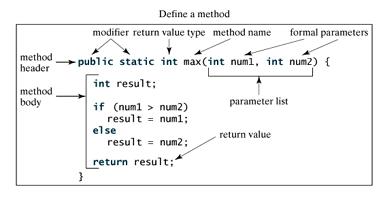 87
method returning nothing:
modifier(s)   void   method_name ( type1 arg1 ,  . . . . .  , typen argn )
{
    . . . . .
}
Example:
public void swap(int x, int y) 
{        	int temp = x;        
	x = y;
	y = temp;     }
88
method returning value:
modifier(s)   return_type   method_name ( type1 arg1 ,  . . . . .  , typen argn)
{
    . . . . .
    return value;
}
Example:
// Method definition     
public int mult(int x, int y)     
{        return x * y;    
 }
89
modifier:
90
passing of arguments:
argument is of a 
primitive data type (int, double, ...)    

 we directly pass its value

argument is of a 
reference data type (object, array,)    
 we implicitly pass the value of its reference
                                                                                    we DO NOT have to specify that what we pass is the address (like in C)
91
Example:
Java:					C:
Object a;		 			struct Object a;
. . . . . .                                                . . . . . .
method(a);				func(&a);
. . . . . .                                                . . . . . .
void method(Object a)     void func(struct Object *pa)
{ . . . . . . }				          { . . . . . . }
92
Object a;
method(a);
System.out.println(a.x);          prints  25

. . . . . .

void method(Object x)
{  x.a = 25;  }
 we DO NOT recopy the whole object, array or string!
93
Passing Primitive Types
public static void tryPrimitives(int i, double f, char c, boolean test)   {    
		 i += 10;    //This is legal, but the new values     
		c = 'z';    //won't be seen outside tryPrimitives.     
		if(test==false)    test = false;     
		else        test = true;     
		f = 1.5;   }
If tryPrimitives is called within the following code, what will the final print statement produce?    
 int ii = 1;     
double ff = 1.0;     
char cc = 'a';     
boolean bb = false;     
// Try to change the values of these primitives:    
tryPrimitives(ii, ff, cc, bb);     
System.out.println("ii = " + ii + ", ff = " + ff +", cc = " + cc + ", bb = " + bb);
Return Values
public static int power(int a, int b)   {     
int i;     int total = 1;     
for(i = 0; i < b; i++)       
       total = total * a;     
return total;   }
Now when we call the method power, number gets assigned the value that power returns.     
int number = 2;     int exponent = 4;     
number = power(number, exponent);     
System.out.println("New value of number is " + number);
Example 1: Will the values from main be changed after being sent to this method?? 

int num = 10;double decimal = 5.4;NumberManeuvers(num, decimal); System.out.println("num = " + num + "and decimal  = " + decimal);
----------------------------------------------------------------
public static void NumberManeuvers(int i, double j) {     if (i == 10)       
							j = 6.2;     
						  i = 12; }


// ANSWER: In this case, NO. The output will be: num = 10 and decimal = 5.4
96
Example 2:
int a = 2, b = 7, c = 4, answer = 2;answer = discriminant(a, b, c);System.out.println("The discriminant is " + answer);------------------------------------------------------------public static int discriminant(int x, int y, int z){    int disc;    disc = y*y - 4*x*z;    return disc;} 
answer will be 17
97
Example 3.

String dog = "My dog has fleas."dog = SpeciesChange(dog);System.out.println(dog);public static String SpeciesChange(String pet){    pet = "My cat has fleas.";    return (pet);} 
Pet will be My cat has fleas
98
Example
public static void tryString(String s)   {     
	s = "a different string";   }

When the following code is executed, what does the print statement produce?     
   
   String str = "This is a string literal.";     
   tryString(str);     
   System.out.println("str = " + str);
str = "This is a string literal.";
99
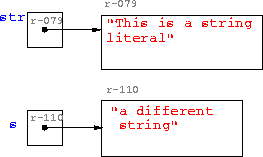 100
Passing Parameters
public static void nPrintln(String message, int n) {  
  for (int i = 0; i < n; i++)
    System.out.println(message);
}
Suppose you invoke the method using 
nPrintln(“Welcome to Java”, 5); 
What is the output?

Suppose you invoke the method using 
nPrintln(“Computer Science”, 15); 
What is the output?
101
Example
public class TestMax {

  /** Main method */
  public static void main(String[] args) {
    int i = 15;
    int j = 2;
   int k = max(i, j);
   System.out.println("The maximum between " + i + " and " + j + " is " + k);
}

  /** Return the max between two numbers */
  public static int max(int num1, int num2) {
    int result;

    if (num1 > num2)
      result = num1;
    else
      result = num2;
    return result;
  }

}
102
Trace Method Invocation
i is now 5
103
Trace Method Invocation
j is now 2
104
Trace Method Invocation
invoke max(i, j)
105
Trace Method Invocation
invoke max(i, j)
Pass the value of i to num1
Pass the value of j to num2
106
Trace Method Invocation
declare variable result
107
Trace Method Invocation
(num1 > num2) is true since num1 is 5 and num2 is 2
108
Trace Method Invocation
result is now 5
109
Trace Method Invocation
return result, which is 5
110
Trace Method Invocation
return max(i, j) and assign the return value to k
111
Trace Method Invocation
Execute the print statement
112
CAUTION
A return statement is required for a nonvoid method. The following method is logically correct, but it has a compilation error, because the Java compiler thinks that this method does not return any value. 
 public static int sign(int n) {
   if (n > 0) return 1;
   else if (n == 0) return 0;
   else if (n < 0) return –1;
 }
To fix this problem, delete if (n<0) in the code.
113
Reuse Methods from Other Classes
NOTE: One of the benefits of methods is for reuse. The max method can be invoked from any class besides TestMax. If you create a new class Test, you can invoke the max method using ClassName.methodName (e.g., TestMax.max).
114
Pass by Value
public class TestPassByValue {
  /** Main method */
  public static void main(String[] args) {
    // Declare and initialize variables
    int num1 = 1;
    int num2 = 2;

    System.out.println("Before invoking the swap method, num1 is " +
      num1 + " and num2 is " + num2);

    // Invoke the swap method to attempt to swap two variables
    swap(num1, num2);

    System.out.println("After invoking the swap method, num1 is " +
      num1 + " and num2 is " + num2);
  }

  /** Swap two variables */
  public static void swap(int n1, int n2) {
    System.out.println("\tInside the swap method");
    System.out.println("\t\tBefore swapping n1 is " + n1
      + " n2 is " + n2);

    // Swap n1 with n2
    int temp = n1;
    n1 = n2;
    n2 = temp;

    System.out.println("\t\tAfter swapping n1 is " + n1
      + " n2 is " + n2);
  }
}
115
Pass by Value, cont.
116
Overloading Methods
Overloading the max Method

public static double max(double num1, double num2) { 
  if (num1 > num2)
    return num1;
  else
    return num2;
}
117
Example
public class TestMax {

  /** Main method */
  public static void main(String[] args) {
    int i = 15;
    int j = 2;
   int k = max(i, j);
   System.out.println("The maximum between " + i + " and " + j + " is " + k);
}

  /** Return the max between two numbers */
  public static int max(int num1, int num2) {
    int result;

    if (num1 > num2)
      result = num1;
    else
      result = num2;
    return result;
  }

}
public static double max(double num1, double num2) {
  double result;

  if (num1 > num2)
    result = num1;
  else
    result = num2;

  return result;
}
118
Ambiguous Invocation
Sometimes there may be two or more possible matches for an invocation of a method, but the compiler cannot determine the most specific match. This is referred to as ambiguous invocation. Ambiguous invocation is a compilation error.
119
Ambiguous Invocation
public class AmbiguousOverloading {
  public static void main(String[] args) {
    System.out.println(max(1, 2));  
  }
 
  public static double max(int num1, double num2) { 
    if (num1 > num2)
      return num1;
    else
      return num2;
  }
  
  public static double max(double num1, int num2) {
    if (num1 > num2)
      return num1;
    else
      return num2;     
  }
}
120
Scope of Local Variables
A local variable: a variable defined inside a method.
Scope: the part of the program where the variable can be referenced.
The scope of a local variable starts from its declaration and continues to the end of the block that contains the variable. A local variable must be declared before it can be used.
121
Scope of Local Variables, cont.
You can declare a local variable with the same name multiple times in different non-nesting blocks in a method, but you cannot declare a local variable twice in nested blocks.
122
Scope of Local Variables, cont.
A variable declared in the initial action part of a for loop header has its scope in the entire loop. But a variable declared inside a for loop body has its scope limited in the loop body from its declaration and to the end of the block that contains the variable.
123
ARRAYS
124
What is an Array
An array is a block of consecutive memory locations that hold values of the same data type.
Individual locations are called array’s elements.
When we say “element” we often mean the value stored in that element.
An array of doubles
1.39
0.0
1.69
1.74
125
Arrays
an array is handled by reference (like in C)
it is always allocated in dynamic memory
it is automatically deallocated when no longer referred to 
number of elements of the array:  array_name.length   = can only be read
index starts from 0:   0  index < array_name.length
126
Arrays
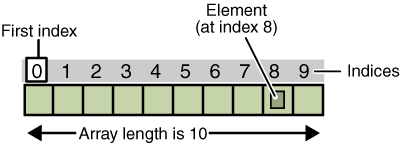 127
reference variable
array
a[0]

         a[1]

         a[2]

         a[3]

         a[4]
element of index i:   array_name[i]
3 steps:    
 declaration of the reference variable
 creation of the array = 	allocation of a place in memory
 initialization of the elements of the array
128
declaration:
       element_type  array_name[];

or    element_type[]  array_name;       

(preferred)
public class MyProg
{
    public static void main(String[] arg)
    {
        int[] a;
        ...     
     }
}
129
creation:
      array_name = new element_type[n];       (after declaration)
public class MyProg
{
    public static void main(String[] arg)
    {
        int[] a;
       a = new int[3];
        ....  
      }
}
130
declaration and creation:


   element_type[] array_name = new element_type[n];
public class MyProg
{
    public static void main(String[] arg)
    {
        int[] a = new int[3];
        ...
    }
}
131
declaration, creation and initialisation:

     element_type[] array_name = { element0 ,  . . .  , elementn-1 };


(arbitrary expressions for the values of the elements)
public class MyProg
{
    public static void main(String[] arg)
    {
        int[] a = {3, 4, 6};
        ...
    }
}
132
creation and initialization:
     
  anonymous array
     =  not necessary to declare a variable containing the array reference!


new element_type[] { element0 ,  . . . . . .  , elementn-1 }
System.out.println(“element 1 = “ + (new int[] { 10 , 20 , 30 , 40 })[1] );

    element 1 = 20
133
double[ ] rainfall;
rainfall 
	= new double[12];
double rainfall [ ];
rainfall 
	= new double[12];
Variation 1
Variation 2
An array is like an object!
Arrays of Primitive Data Types
Array Declaration
<data type> [ ] <variable>	 	//variation 1
<data type>   <variable>[ ]	//variation 2
Array Creation
<variable>  = new <data type> [ <size> ]
Example
134
Examples
short[] a;

a = new short[5];

int[] b = new int[a.length];

int[] c = { 100 , 101 , 102 , 103 , 104 };

for (int i=0 ; i<c.length ; i++)
{
    b[i] = c[i];
    a[i] = (short )b[i];
}
135
0
1
2
3
4
5
6
7
8
9
10
11
rainfall
double[] rainfall = new double[12];
This indexed expression refers to the element at position #2
rainfall[2]
Accessing Individual Elements
Individual elements in an array accessed with the indexed expression.
The index of the first
position in an array is 0.
136
Scanner scanner = new Scanner(System.in);
double[] rainfall = new double[12];

double   annualAverage,
		  sum = 0.0;

for (int i = 0; i < rainfall.length; i++) {

	System.out.print("Rainfall for month " + (i+1));
	rainfall[i] = scanner.nextDouble( );
	sum += rainfall[i];
}

annualAverage = sum / rainfall.length;
The public constant length returns the capacity of an array.
Array Processing – Sample1
137
public class MyProg
{
    public static void main(String[] arg)
    {
        int[] a = new int[3];
        a[0] = 3;    a[1] = 23;    a[2] = 35;
        for (int i = 0 ; i < a.length ; i++)
            System.out.println("a[" + i + "] = " + a[i]);
    }
}
a[0] = 3
a[1] = 23
a[2] = 35
138
Scanner scanner = new Scanner(System.in);
double[] rainfall = new double[12];
String[] monthName = new String[12];
monthName[0] = "January";
monthName[1] = "February";
…
double   annualAverage, sum = 0.0;

for (int i = 0; i < rainfall.length; i++) {
	System.out.print("Rainfall for " + monthName[i] + ": ");
	rainfall[i] = scanner.nextDouble();
	sum += rainfall[i];
}
annualAverage = sum / rainfall.length;
The same pattern for the remaining ten months.
The actual month name instead of a number.
Array Processing – Sample 2
139
int[] number = { 2, 4, 6, 8 };

double[] samplingData = { 2.443, 8.99, 12.3, 45.009, 18.2,
			    9.00, 3.123, 22.084, 18.08 };

String[] monthName = {	"January", "February", "March",
 			"April", "May", "June", "July",
			"August", "September", "October",
			"November", "December"  };
number.lengthsamplingData.length   monthName.length
4
9
12
Array Initialization
Like other data types, it is possible to declare and initialize an array at the same time.
140
Scanner scanner = new Scanner(System.in);
int size;
int[] number;

System.out.print("Size of an array:"));
size= scanner.nextInt( );

number = new int[size];
Variable-size Declaration
In Java, we are not limited to fixed-size array declaration. 
The following code prompts the user for the size of an array and declares an array of designated size:
141
Passing Arrays to Methods
As other objects, an array is passed to a method as a reference.
The elements of the original array are not copied and are accessible in the method’s code.
//  Swaps a [ i ] and a [ j ]
  public void swap (int [ ] a, int  i, int  j)
  {
      int temp = a [ i ];
      a [ i ] = a [ j ];
      a [ j ] = temp;
  }
142
Passing Arrays to Methods - 1
A
At          before searchMinimum
A
arrayOne
Code
public int searchMinimum(float[] number))
{

	…


}
minOne 
= searchMinimum(arrayOne);
A. Local variable number does  not  exist before the method execution
State of Memory
[Speaker Notes: When an array is passed to a method, only its reference is passed. A copy of the array is NOT created in the method.

public int searchMinimum(float[] number)
{
	int indexOfMinimum = 0;

	for (int i = 1; i < number.length; i++) {
		if (number[i] < number[indexOfMinimum]) { //found a 
			indexOfMinimum = i;	       //smaller element 	
		}
	}	
	return indexOfMinimum;
}]
B
The address is copied at
B
arrayOne
arrayOne
number
Passing Arrays to Methods - 2
Code
public int searchMinimum(float[] number))
{

	…


}
minOne 
= searchMinimum(arrayOne);
B. The value of the argument, which is an address, is copied to the parameter.
State of Memory
C
While at           inside the method
C
arrayOne
number
Passing Arrays to Methods - 3
Code
public int searchMinimum(float[] number))
{

	…


}
minOne 
= searchMinimum(arrayOne);
C. The array is  accessed via number inside the method.
State of Memory
Passing Arrays to Methods - 4
D
At          after searchMinimum
At          after searchMinimum
D
D
arrayOne
arrayOne
number
Code
public int searchMinimum(float[] number))
{

	…


}
minOne 
= searchMinimum(arrayOne);
D. The parameter is erased. The argument still points to the same object.
State of Memory
Returning Arrays from Methods (cont’d)
public double[ ] solveQuadratic(double a, double b, double c)
  {
    double d = b * b - 4 * a * c;
    if (d < 0) return null;

    d = Math.sqrt(d);

    double[ ] roots = new double[2];
    roots[0] = (-b - d) / (2*a);
    roots[1] = (-b + d) / (2*a);
    return roots;
  }
Or simply:

  return new double [ ]
    { (-b - d) / (2*a),
      (-b + d) / (2*a) };
147
method(new double[] { 11.1 , 22.2 , 33,3 });

. . . . . .

void method(double[] a)
{  . . . . . .  }
148
multi-dimensional arrays:
1D array (leftmost dimension) of 1D arrays (of 1D arrays…)
the size may vary for each array element of the primary array:
149
Two-dimensional arrays are useful in representing tabular information.
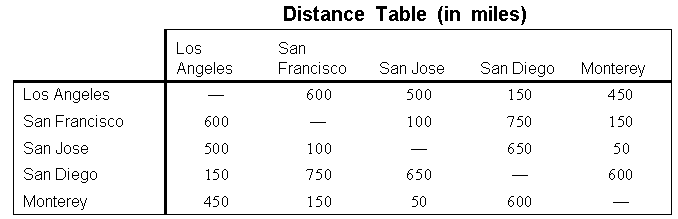 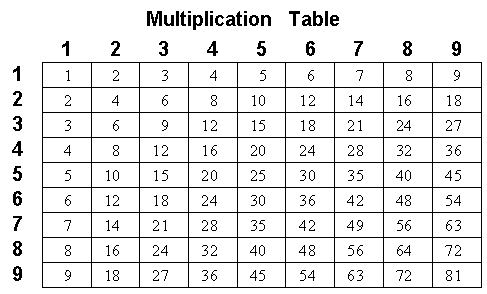 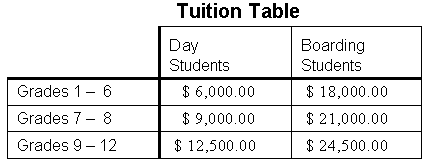 Two-Dimensional Arrays
[Speaker Notes: In Java, data may be organized in a two-dimensional array. 

A table is an example of a two-dimensional array.

In a two-dimensional array, two indices (in a table, one for the row and one for the column) are used to refer to the array element.]
payScaleTable
double[][] payScaleTable;
payScaleTable 
	= new double[4][5];
0
1
2
3
4
0
1
2
3
Declaration
<data type> [][] <variable>	 //variation 1
<data type>   <variable>[][]	 //variation 2
Creation
	<variable>  = new <data type> [ <size1> ][ <size2> ]
Example
Declaring and Creating a 2-D Array
[Speaker Notes: payScaleTable = new double[4][5];

is really a shorthand for

payScaleTable = new double[4][ ];

payScaleTable[0] = new double[5];
payScaleTable[1] = new double[5];
payScaleTable[2] = new double[5];
payScaleTable[3] = new double[5];

which is equivalent to

payScaleTable = new double[4][ ];

for (int i = 0; i < 4; i++) {
	payScaleTable[i] = new double[5];
}]
Accessing an Element
An element in a two-dimensional array is accessed by its row and column index.
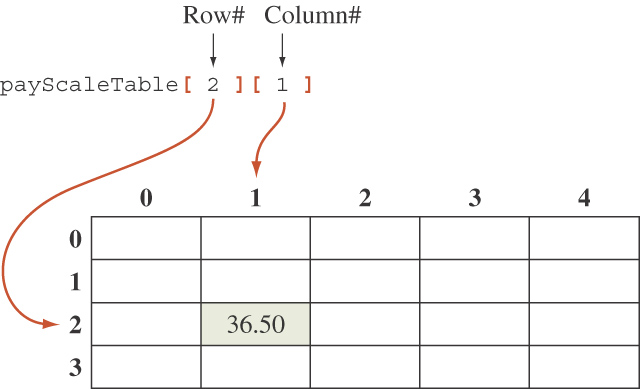 Sample 2-D Array Processing
double[ ] average = { 0.0, 0.0, 0.0, 0.0 };
for (int i = 0; i < payScaleTable.length; i++) {
	for (int j = 0; j < payScaleTable[i].length; j++) {
		average[i] += payScaleTable[i][j];
	}
	average[i] = average[i] / payScaleTable[i].length;
}
Find the average of each row.
Java Implementation of 2-D Arrays
The sample array creation

payScaleTable = new double[4][5];

	is really a shorthand for

payScaleTable = new double [4][ ];

payScaleTable[0] = new double [5];
payScaleTable[1] = new double [5];
payScaleTable[2] = new double [5];
payScaleTable[3] = new double [5];
[Speaker Notes: The concept of the two-dimensional array in Java is just that: a concept. There is no explicit structure called the “two-dimensional array” in Java. 

The two-dimensional array concept is implemented by using an array of arrays.]
Two-Dimensional Arrays
Subarrays may be different lengths. 
Executing
triangularArray = new double[4][ ];
for (int i = 0; i < 4; i++)
	triangularArray[i] = new double [i + 1]; 
	results in an array that looks like:
[Speaker Notes: An array that is part of another array is called a subarray.

An array of arrays may be initialized when it is created.]
element of indices i,j:     array_name[i][j]

 element_type[][] array_name = new element_type[n][m];
156
initially, we can allocate either all the dimensions
 or, partially, only some left side dimensions         (at least the leftmost one!)
  the remaining dimensions shall be allocated later:

element_type[][] array_name = new element_type[n][];

      then, for each value of the first index i:
     array_name[0]     = new element_type[m0];
	     . . . . . . . . . 
     array_name[n-1] = new element_type[mn-1];
157
examples:
float[][][] a = new float[2][][];

a[0] = new float[10][100];

a[1] = new float[3][];

a[1][0] = new float[10000];

a[1][1] = new float[1000];

a[1][2] = new float[2000];
158
int[][] triangle = new int[4][];
for (int i=0 ; i<triangle.length ; i++)
{
    triangle[i] = new int[i+1];
    for (int j=0 ; j<triangle[i].length ; j++)
        triangle[i][j] = i+j;
}

	{  { 0 }
          , { 1 , 2 }
          , { 2 , 3 , 4 }
          , { 3 , 4 , 5 , 6 } }
159
int[][] array = {  { a , b , c }
                           , { d }
                           , { e , f , g , h , k , l } };

	     array.length == 3
          array[0].length == 3
          array[1].length == 1
          array[2].length == 6
160
Strings
a string is an object instance of the String class

general handling of String objects follows the object oriented approach

declaration of a String variable:	  String s;

concatenation operator:   s1 + s2
161
Concatenation of Strings
Concatenation:  Using the + operator on two strings in order to connect them to form one longer string

If greeting is equal to "Hello ", and javaClass is equal to "class", then greeting + javaClass is equal to "Hello class”

Any number of strings can be concatenated together

When a string is combined with almost any other type of item, the result is a string
"The answer is " + 42   evaluates to  
  "The answer is 42"
162
a String is immutable:
once created in dynamic memory, a String object cannot be modified
 we must create a new String object for each new modification


printing:
        System.out.print(string);
or    System.out.println(string);   (newline added at the end)

in general, the string is of the form
       string + number + string + object + number   ……

 automatic conversion of  the objects and primitive data types
     into their string representations
163
example:
String s = “abcd”;    String s1 = s + “ef”;    String s2 = “AA” + s1;

int i=123;    double x=123.456;

System.out.println(“s2 = “ + s2 + “ ; i = ” + i + “ ; x = “ + x);

    s2 = AAabcdef ; i = 123 ; x = 123.456
164
String Methods
The String class contains many useful methods for string-processing applications

A String method is called by writing a String object, a dot, the name of the method, and a pair of parentheses to enclose any arguments

String greeting = "Hello";
int count = greeting.length();


Length is a method applied to the String value greeting.  Length returns the value 5.

Thus count = 5;

Always count from zero when referring to the position or index of a character in a string
165
Some Methods in the Class String (Part 1 of 8)
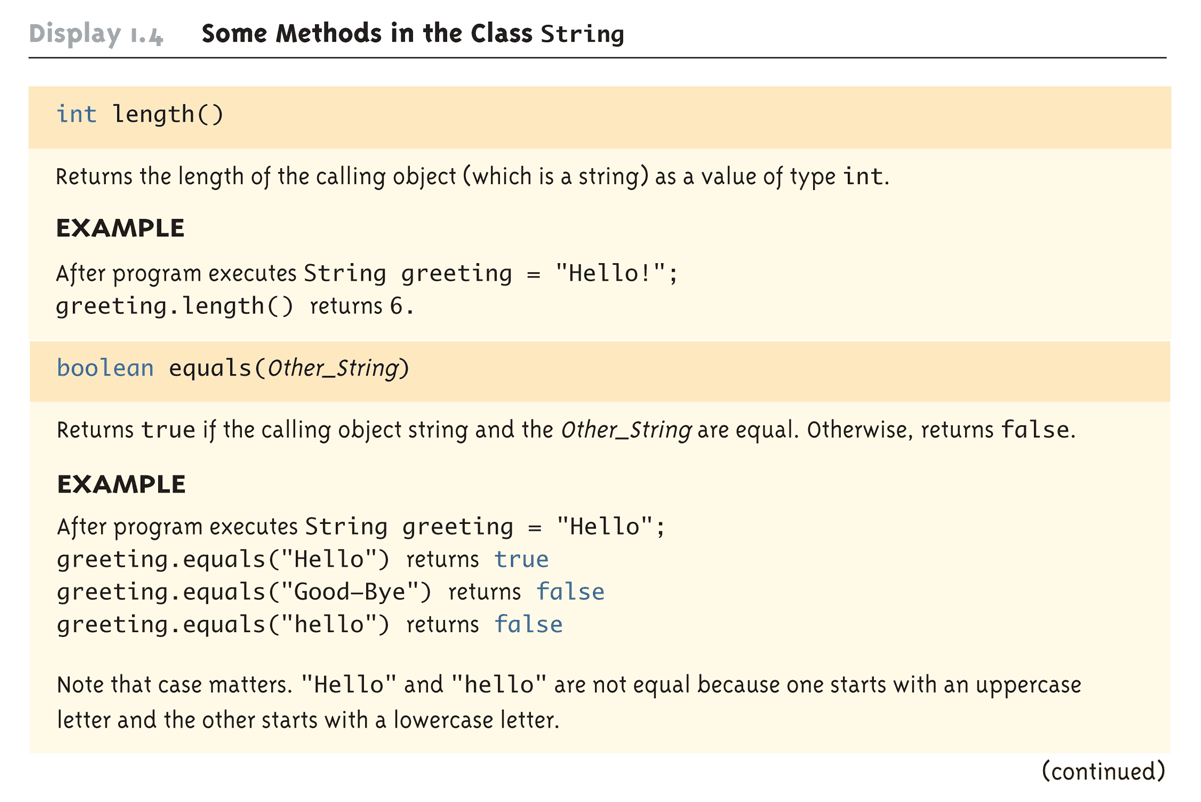 166
Some Methods in the Class String
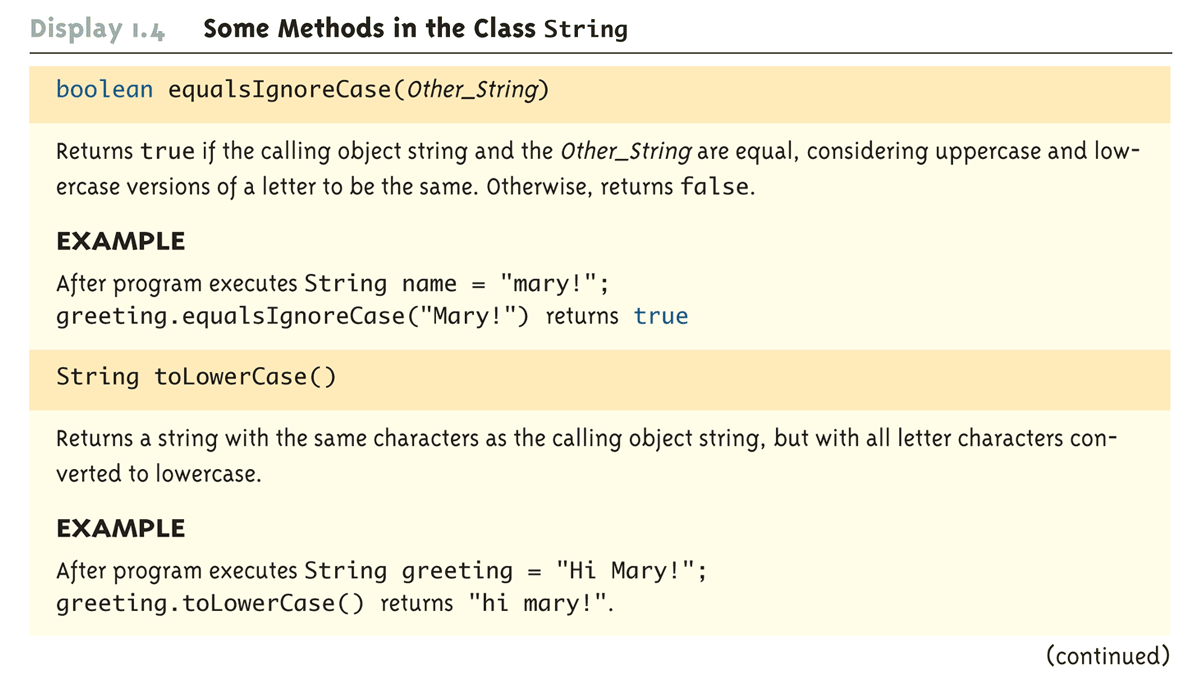 167
Some Methods in the Class String
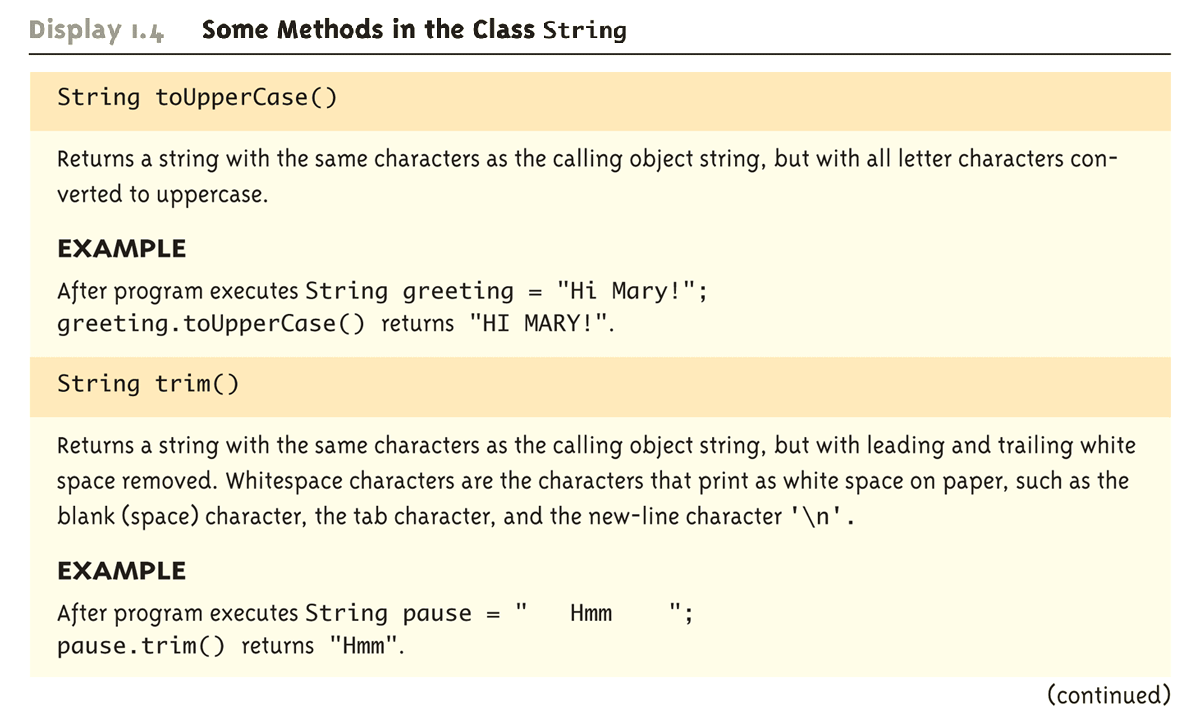 168
Some Methods in the Class String
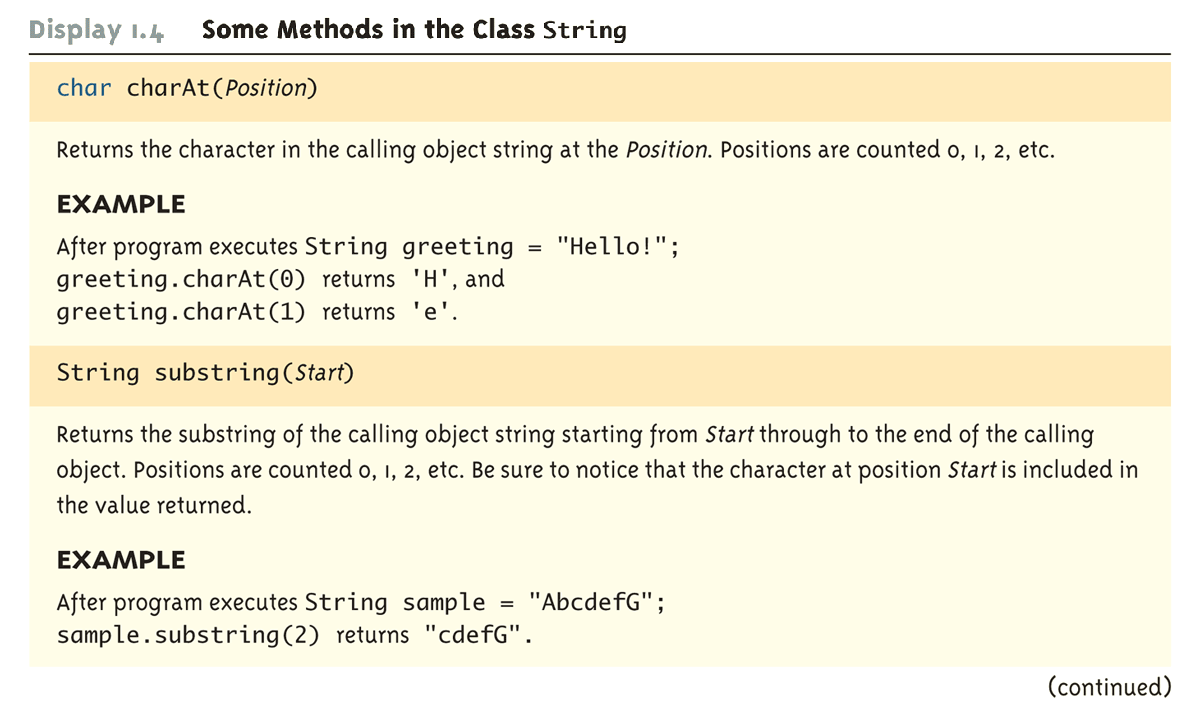 169
Some Methods in the Class String
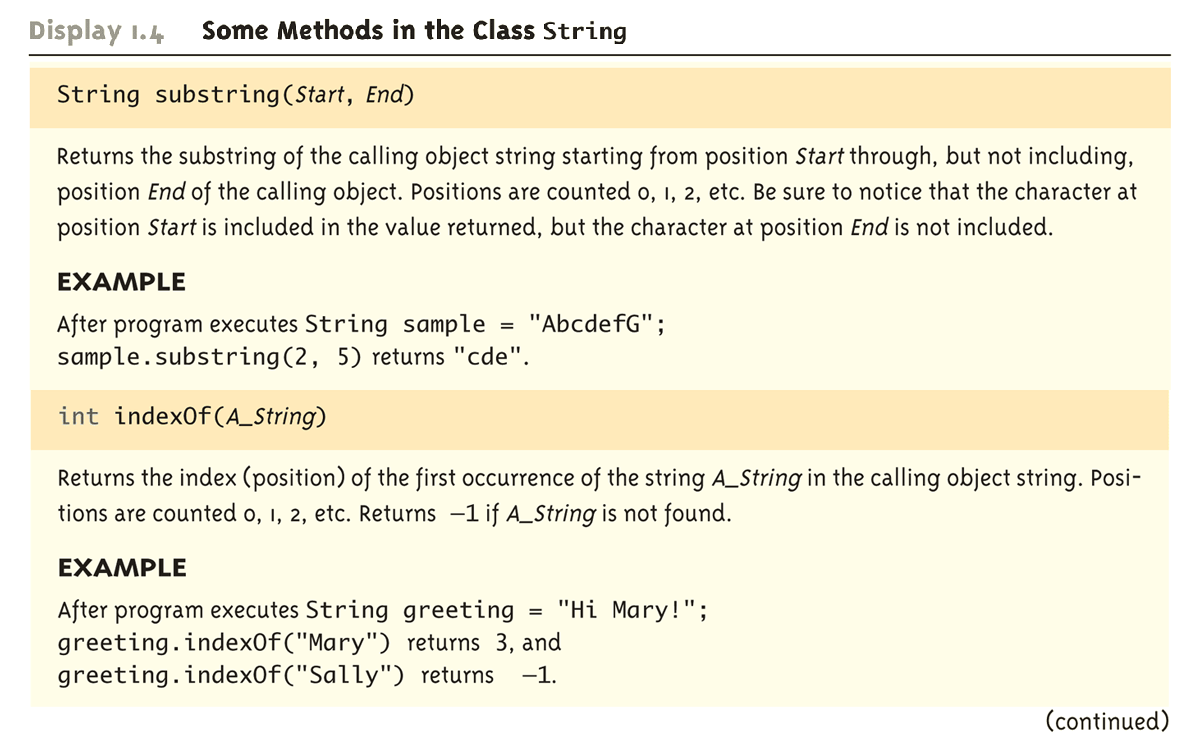 170
Some Methods in the Class String
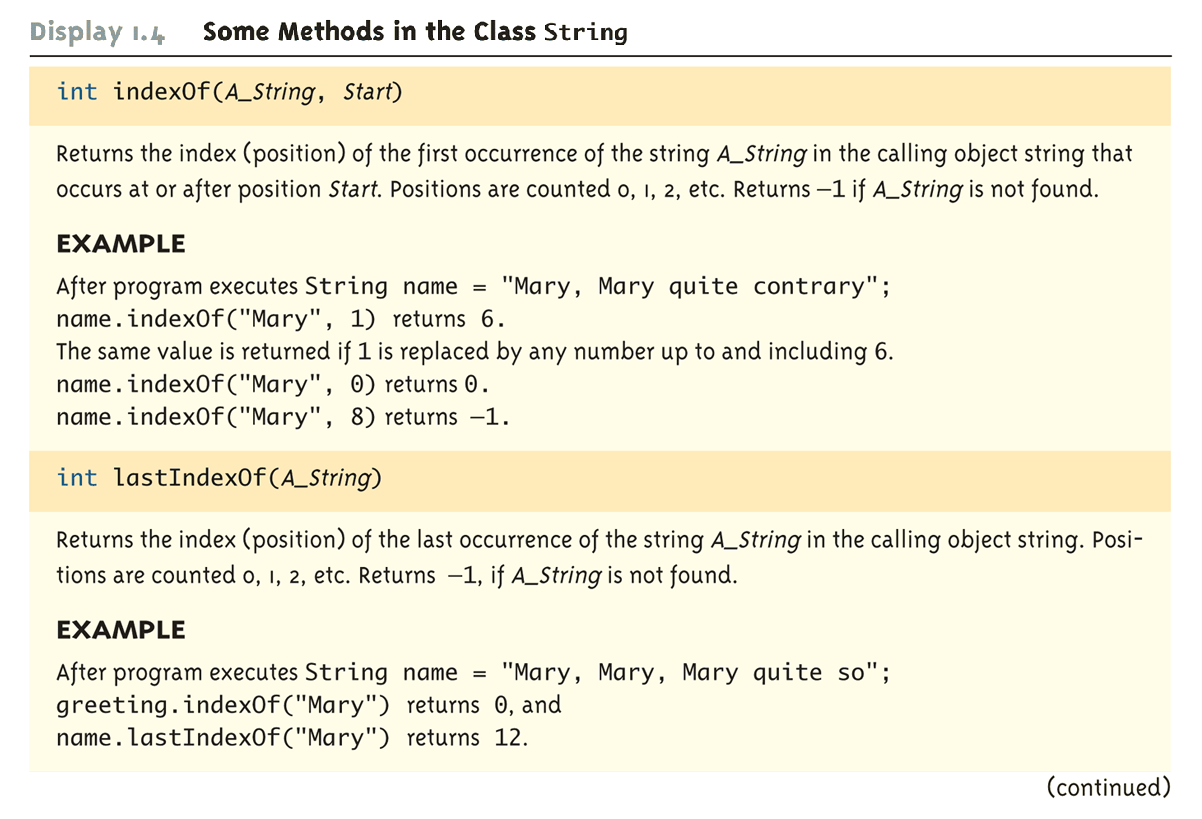 171
Some Methods in the Class String
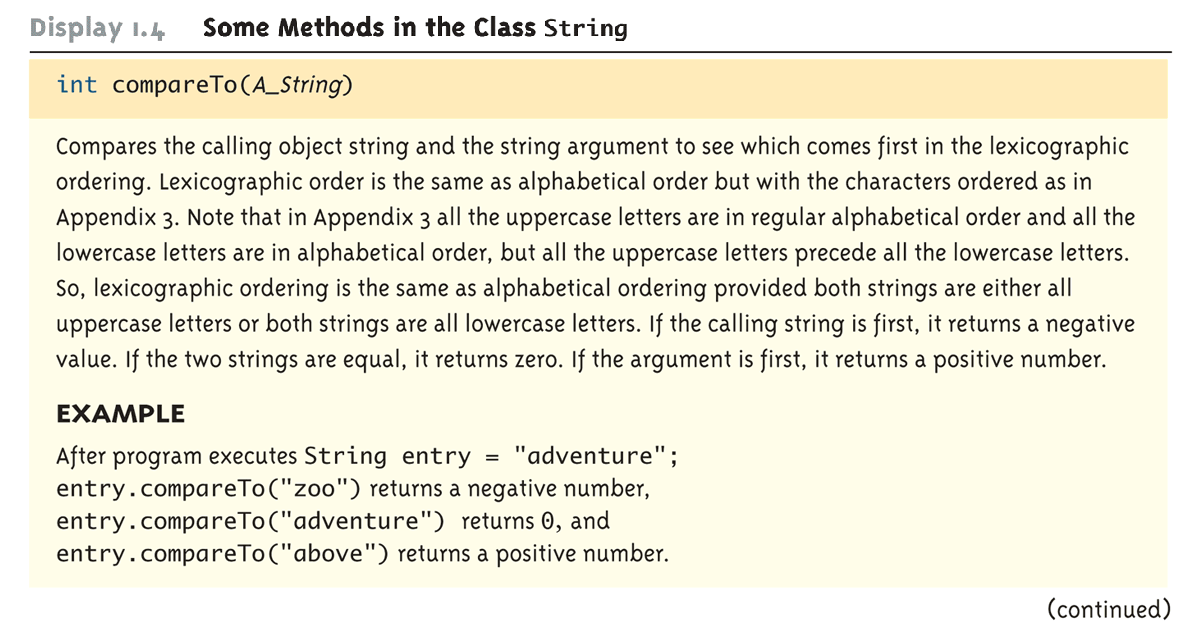 172
Some Methods in the Class String
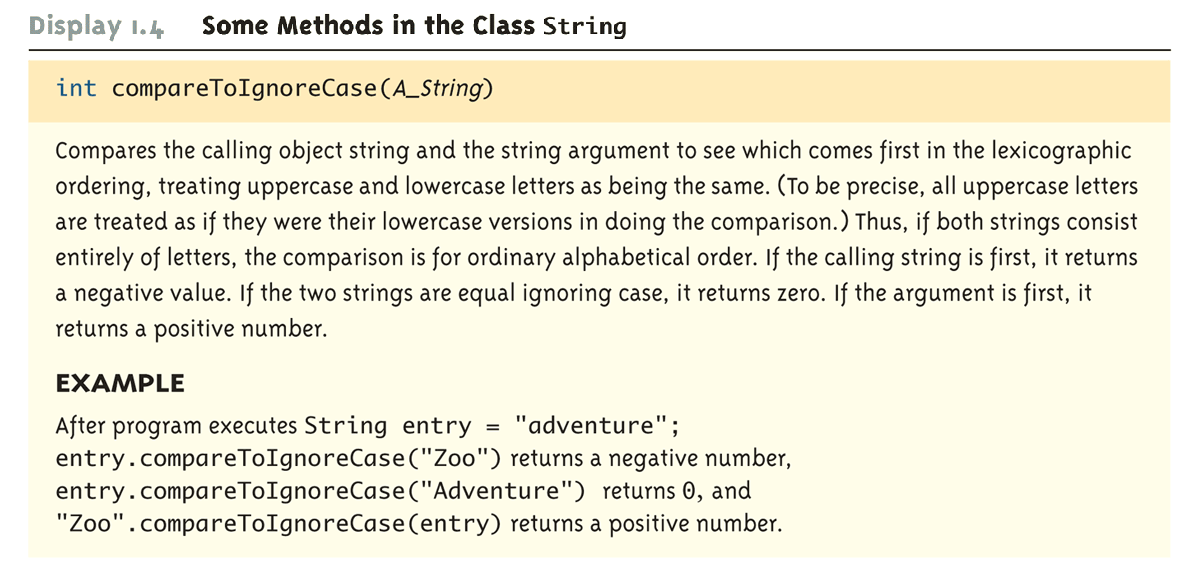 173
String Indexes
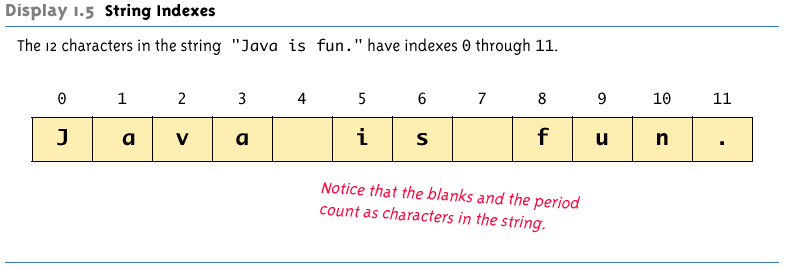 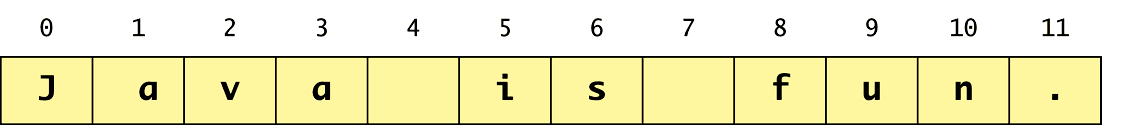 174
Main method
execution of a program with n arguments:

java   program_name   arg0   …   argn-1

 call to the main method with an array of strings as argument:
public static void main(String[] arg)
{
    . . . . . .
}
number of arguments:    arg.length
argument n. i coded as a string:   arg[i]
175
example:
java   toto   ab   cd   ef


public static void main(String[] arg)
{
    for (int i=0 ; i<arg.length ; i++)
        System.out.println(“argument “ + i + “ = “ + arg[i]);
}

argument 0 = ab
	argument 1 = cd
	argument 2 = ef
176
Supplemental reading
Getting Started
	http://java.sun.com/docs/books/tutorial/getStarted/index.html

Nuts and bolts of the Java Language
	http://java.sun.com/docs/books/tutorial/java/nutsandbolts/index.html

Compiling and Running a Simple Program
	http://developer.java.sun.com/developer/onlineTraining/Programming/BasicJava1/compile.html
177
collection: an object that stores data;  a.k.a. "data structure"
the objects stored are called elements
some collections maintain an ordering; some allow duplicates
typical operations: add, remove, clear, contains (search), size

examples found in the Java class libraries:
ArrayList, LinkedList, HashMap, TreeSet, PriorityQueue

all collections are in the java.util package
	import java.util.*;
Collections
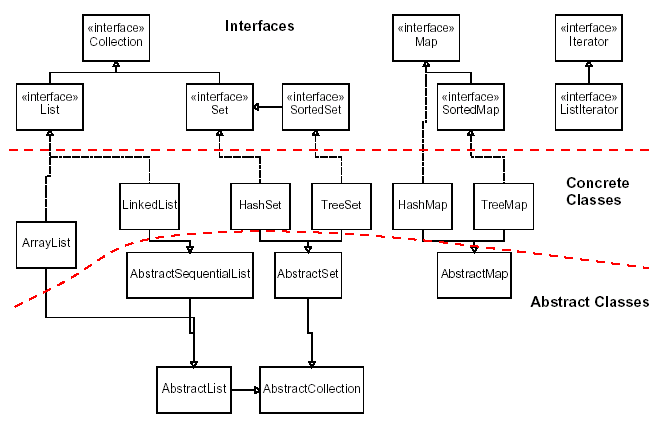 Java collection framework
list: a collection storing an ordered sequence of elements
each element is accessible by a 0-based index
a list has a size (number of elements that have been added)
elements can be added to the front, back, or elsewhere
in Java, a list can be represented as an ArrayList object
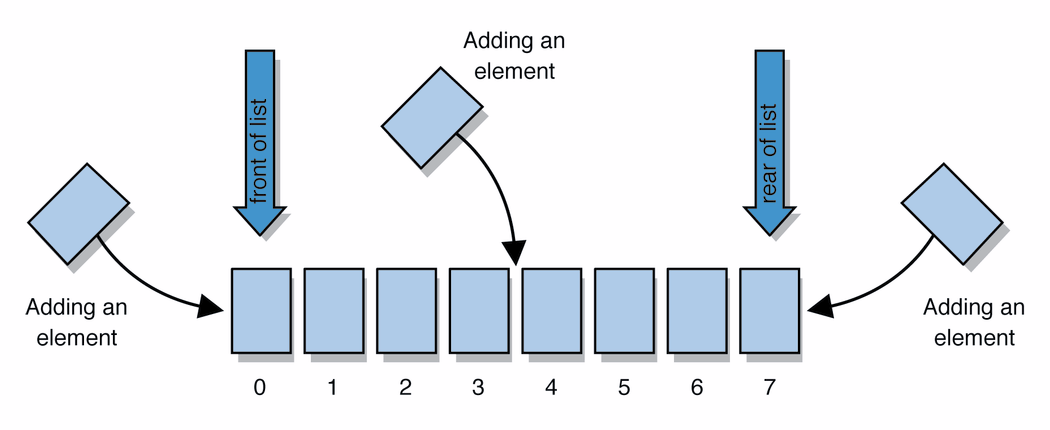 Lists
[Speaker Notes: use jGRASP/DrJava Interactions window to create a list and add some elements, get them, check size]
Idea of a list
Rather than creating an array of boxes, create an object that represents a "list" of items.  (initially an empty list.)

	[]

You can add items to the list.
The default behavior is to add to the end of the list.

	[hello, ABC, goodbye, okay]

The list object keeps track of the element values that have been added to it, their order, indexes, and its total size.
Think of an "array list" as an automatically resizing array object.
Internally, the list is implemented using an array and a size field.
ArrayList methods
ArrayList methods 2
Type Parameters (Generics)
ArrayList<Type> name = new ArrayList<Type>();

When constructing an ArrayList, you must specify thetype of elements it will contain between < and >.
This is called a type parameter or a generic class.
Allows the same ArrayList class to store lists of different types.


ArrayList<String> names = new ArrayList<String>();
names.add("Marty Stepp");
names.add("Stuart Reges");
Learning about classes
The Java API Specification is a huge web page containing documentation about every Java class and its methods.
The link to the API Specs is on the course web site.
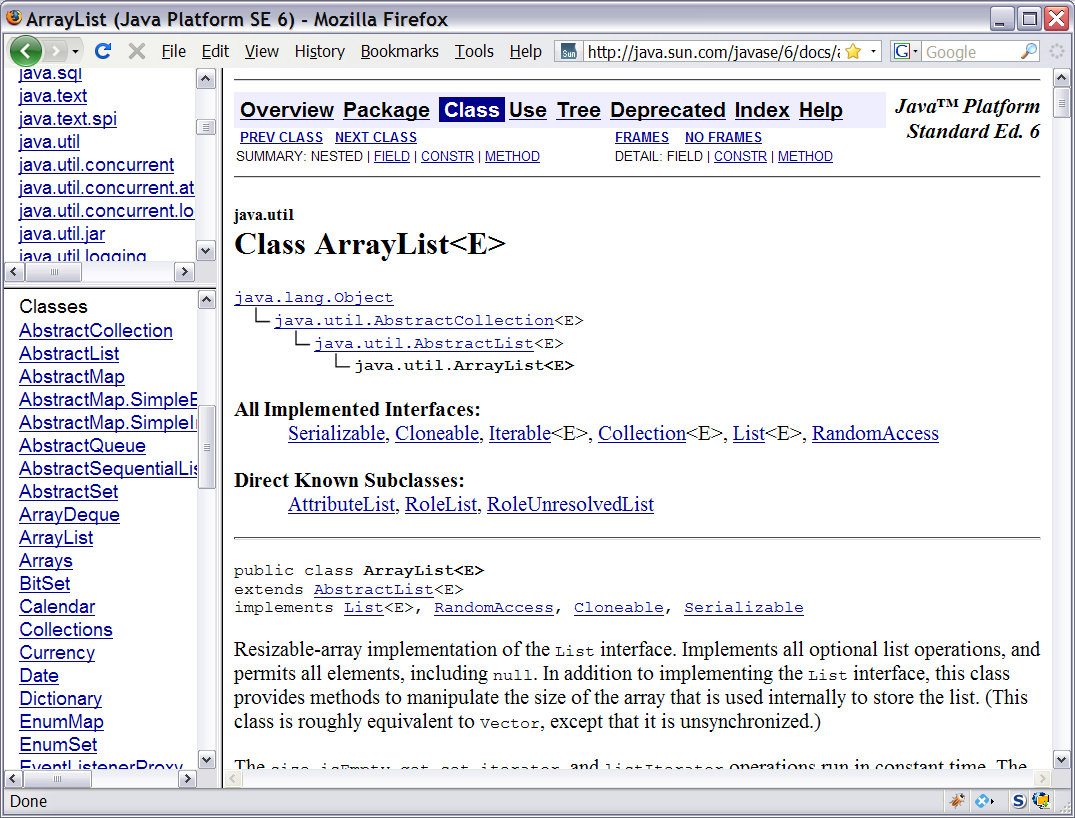 ArrayList vs. array
construction
String[] names = new String[5];
ArrayList<String> list = new ArrayList<String>();

storing a value
names[0] = "Jessica";
list.add("Jessica");

retrieving a value
String s = names[0];
String s = list.get(0);
ArrayList vs. array 2
doing something to each value that starts with "B"
for (int i = 0; i < names.length; i++) {
    if (names[i].startsWith("B")) { ... }
}

for (int i = 0; i < list.size(); i++) {
    if (list.get(i).startsWith("B")) { ... }
}


seeing whether the value "Benson" is found
for (int i = 0; i < names.length; i++) {
    if (names[i].equals("Benson")) { ... }
}

if (list.contains("Benson")) { ... }
Write a program that reads a file and displays the words of that file as a list.
First display all words.
Then display them in reverse order.
Then display them with all plurals (ending in "s") capitalized.
Then display them with all plural words removed.
Exercise, revisited
ArrayList<String> allWords = new ArrayList<String>();
Scanner input = new Scanner(new File("words.txt"));
while (input.hasNext()) {
    String word = input.next();
    allWords.add(word);
}
System.out.println(allWords);

// remove all plural words
for (int i = 0; i < allWords.size(); i++) {
    String word = allWords.get(i);
    if (word.endsWith("s")) {
        allWords.remove(i);
        i--;
    }
}
Exercise solution (partial)
public static void name(ArrayList<Type> name) { 

Example:
// Removes all plural words from the given list.
public static void removePlural(ArrayList<String> list) {
    for (int i = 0; i < list.size(); i++) {
        String str = list.get(i);
        if (str.endsWith("s")) {
            list.remove(i);
            i--;
        }
    }
}

You can also return a list:
public static ArrayList<Type> methodName(params)
ArrayList as parameter
The type you specify when creating an ArrayList must be an object type; it cannot be a primitive type.

	// illegal -- int cannot be a type parameter
	ArrayList<int> list = new ArrayList<int>();


But we can still use ArrayList with primitive types by using special classes called wrapper classes in their place.

	// creates a list of ints
	ArrayList<Integer> list = new ArrayList<Integer>();
ArrayList of primitives?
A wrapper is an object whose sole purpose is to hold a primitive value.

Once you construct the list, use it with primitives as normal:

ArrayList<Double> grades = new ArrayList<Double>();
grades.add(3.2);
grades.add(2.7);
...
double myGrade = grades.get(0);
Wrapper classes
Write a program that reads a file full of numbers anddisplays all the numbers as a list, then:
Prints the average of the numbers.
Prints the highest and lowest number.
Filters out all of the even numbers (ones divisible by 2).
Exercise
ArrayList<Integer> numbers = new ArrayList<Integer>();
Scanner input = new Scanner(new File("numbers.txt"));
while (input.hasNextInt()) {
    int n = input.nextInt();
    numbers.add(n);
}
System.out.println(numbers);
filterEvens(numbers);
System.out.println(numbers);
...

// Removes all elements with even values from the given list.
public static void filterEvens(ArrayList<Integer> list) {
    for (int i = list.size() - 1; i >= 0; i--) {
        int n = list.get(i);
        if (n % 2 == 0) {
            list.remove(i);
        }
    }
}
Exercise solution (partial)
Write a method reverse that reverses the order of the elements in an ArrayList of strings.

Write a method capitalizePlurals that accepts an ArrayList of strings and replaces every word ending with an "s" with its uppercased version.

Write a method removePlurals that accepts an ArrayList of strings and removes every word in the list ending with an "s", case-insensitively.
Other exercises